Figure 1 Representative structures for each lipid category along with LM ID, category name, category abbreviation and ...
Nucleic Acids Res, Volume 35, Issue suppl_1, 1 January 2007, Pages D527–D532, https://doi.org/10.1093/nar/gkl838
The content of this slide may be subject to copyright: please see the slide notes for details.
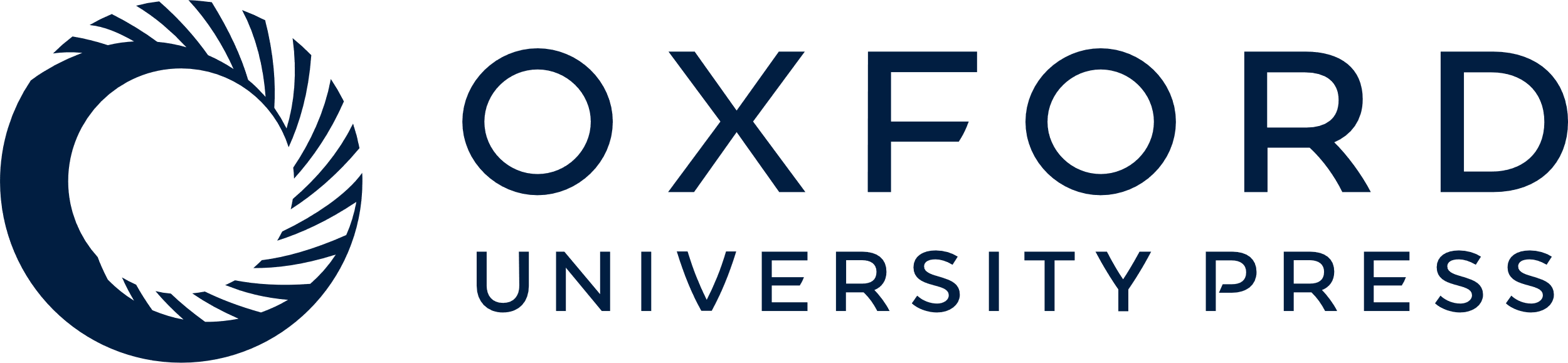 [Speaker Notes: Figure 1 Representative structures for each lipid category along with LM ID, category name, category abbreviation and systematic name.


Unless provided in the caption above, the following copyright applies to the content of this slide: © 2006 The Author(s)This is an Open Access article distributed under the terms of the Creative Commons Attribution Non-Commercial License (http://creativecommons.org/licenses/by-nc/2.0/uk/) which permits unrestricted non-commercial use, distribution, and reproduction in any medium, provided the original work is properly cited.]